旧バージョン
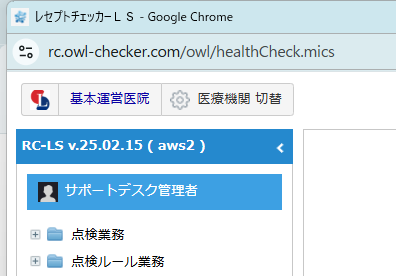 画面左上のアイコンがチェックアイDX
医療機関名の横のアイコンは正しい